CTE Update
Stefany Deckard
State Director of CTE
1
Perkins State Plan
2
Timeline
3
[Speaker Notes: 2013-2018:  Technical changes were made. 
2014: Updated budget format, included the use of Reserve funds; 
2015: Indiana reorganized 16 clusters into 12 clusters; includes pathway panels in the development and implementation of programs of study, postsecondary institutions identified in development of articulation agreements; addition of TransferIN.net as additional website to find CTE information; update on use of leadership funds to support teacher recruitment and retention, teacher training programs and WBL courses
2016:  No changes
2017:  Clarification on targeted use of Reserve funds (rural districts), clarifying SBOE gave authority to IDOE to administer Perkins
2018:  No revisions at this time, but indicate State Plan Review Committee will review and determine changes for FY2019-20 as a result of new legislation and policy]
Perkins State Plan Requirements
States must annually submit the following items:
Request to Extend the State Plan 
Cover letter, signed by State Official
Revisions to the State Plan, if any
Updated Budget
Use FY 2017 allocations for planning purposes
State Proposed Performance Levels
Final Agreed-Upon Adjusted Performance Levels (FAUPL) Negotiation

States must submit by April 23, 2018
4
Perkins State PlanExtension
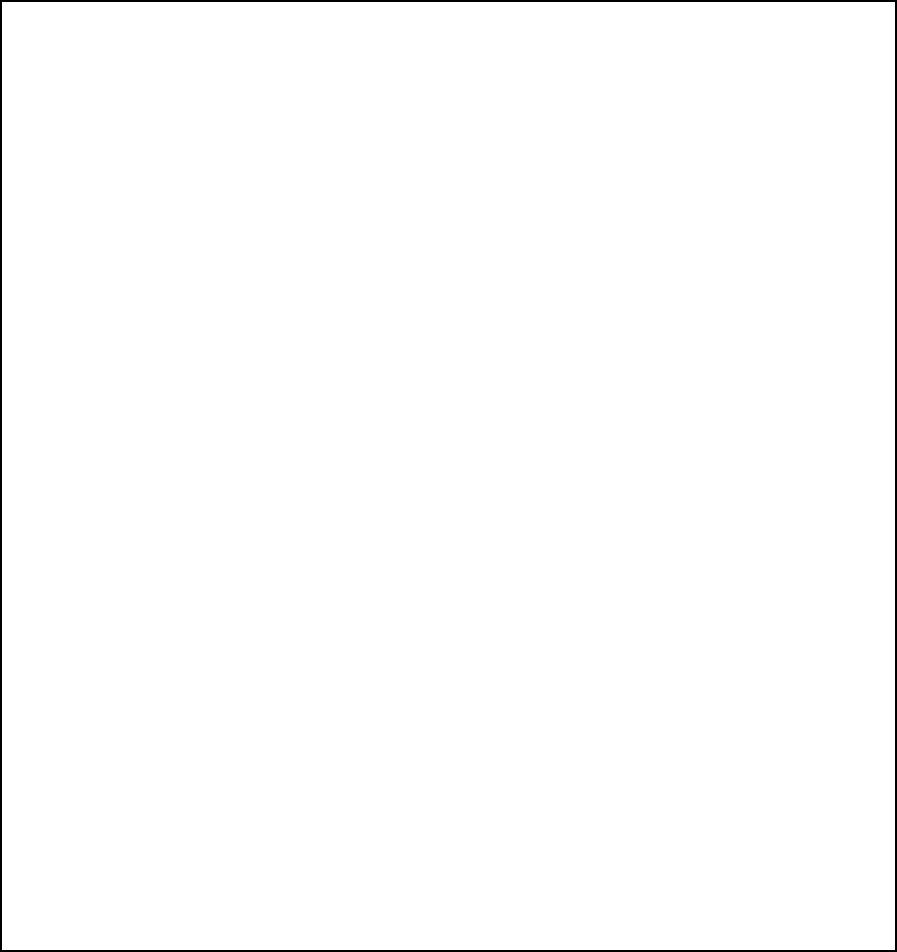 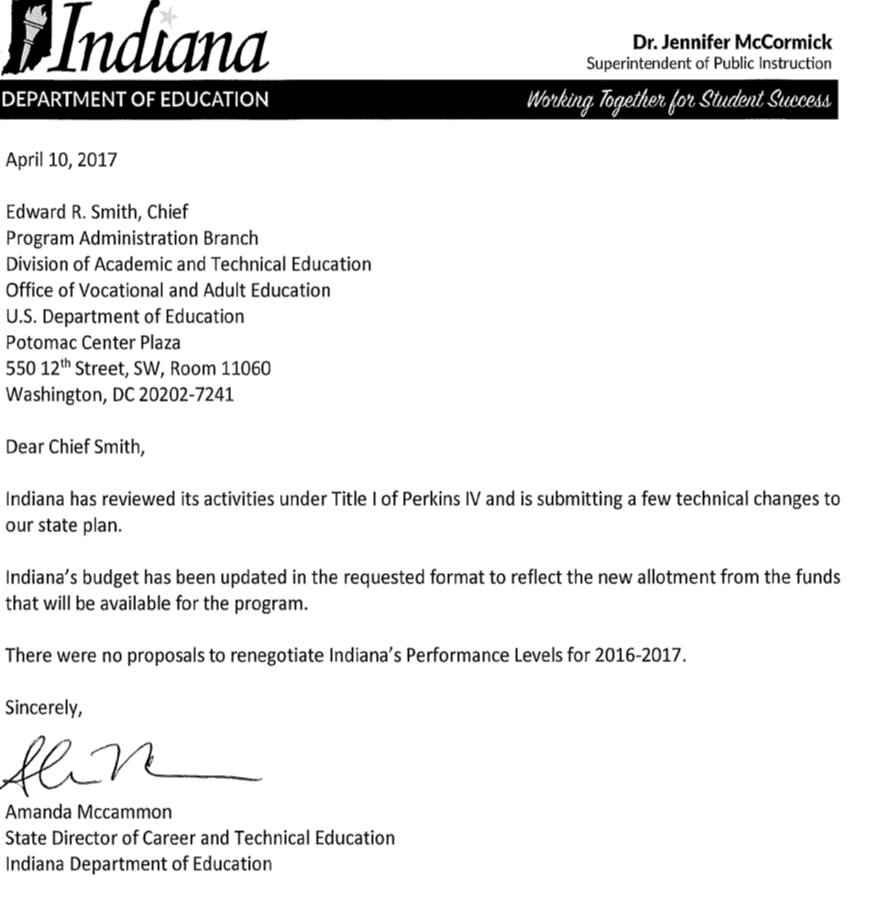 Request to Extend State Plan
Cover letter signed by State Official
(2017 Example)
5
Perkins State Plan Requirements
States must annually submit the following items:
Request to Extend the State Plan
Cover letter, signed by State Official
Revisions to the State Plan, if any
None at this time
Updated Budget
Use FY 2017 allocations for planning purposes
State Proposed Performance Levels
Final Agreed-Upon Adjusted Performance Levels (FAUPL)Negotiation

States must submit by April 23, 2018
6
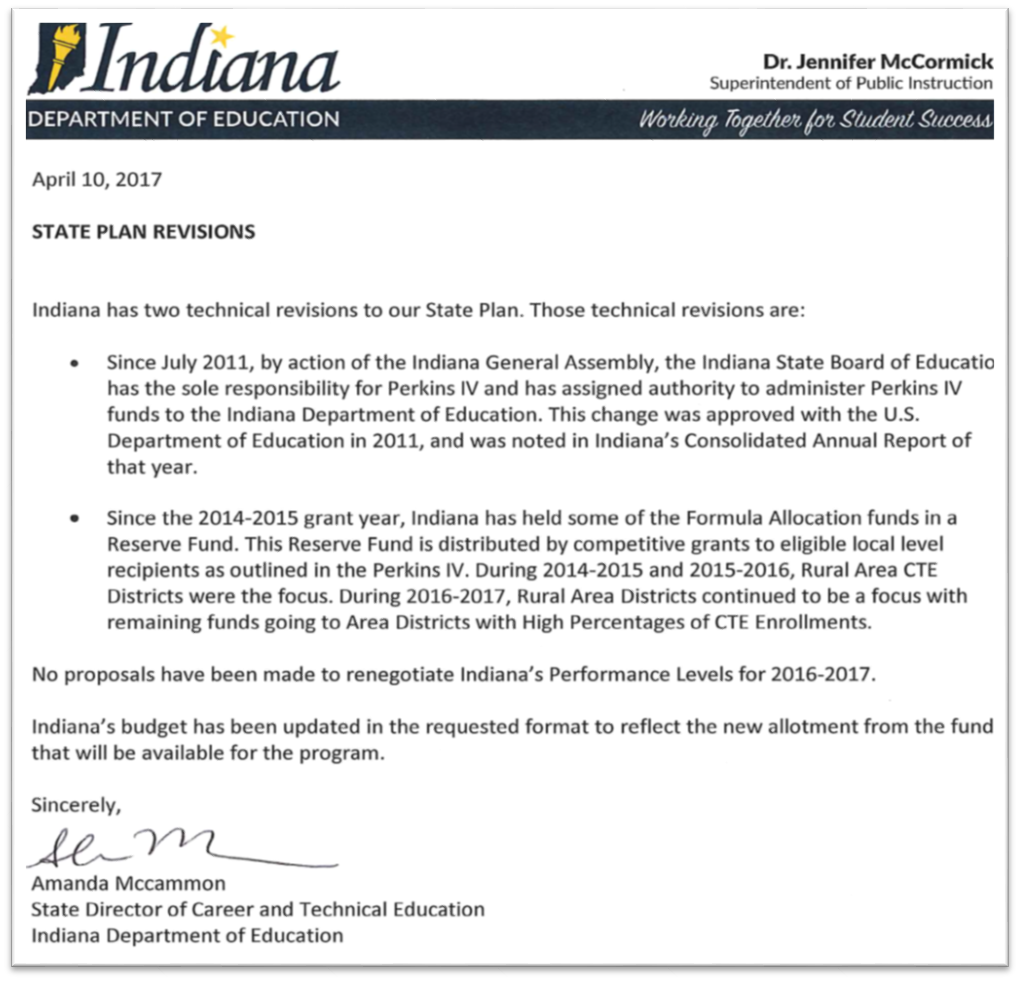 Perkins State Plan Revisions
Revisions to State Plan
Letter identifying where changes occur in State Plan
(2017 Example)
2018: Indicate that a State Plan Review committee will be formed to determine necessary and applicable changes.
7
[Speaker Notes: 2017:  Clarification on targeted use of Reserve funds (rural districts), clarifying SBOE gave authority to IDOE to administer Perkins]
Perkins State Plan Requirements
States must annually submit the following items:
Request to Extend the State Plan 
Cover letter, signed by State Official
Revisions to the State Plan, if any
None at this time
Updated Budget
Use FY 2017 allocations for planning purposes
State Proposed Performance Levels
Final Agreed-Upon Adjusted Performance Levels (FAUPL)Negotiation

States must submit by April 23, 2018
8
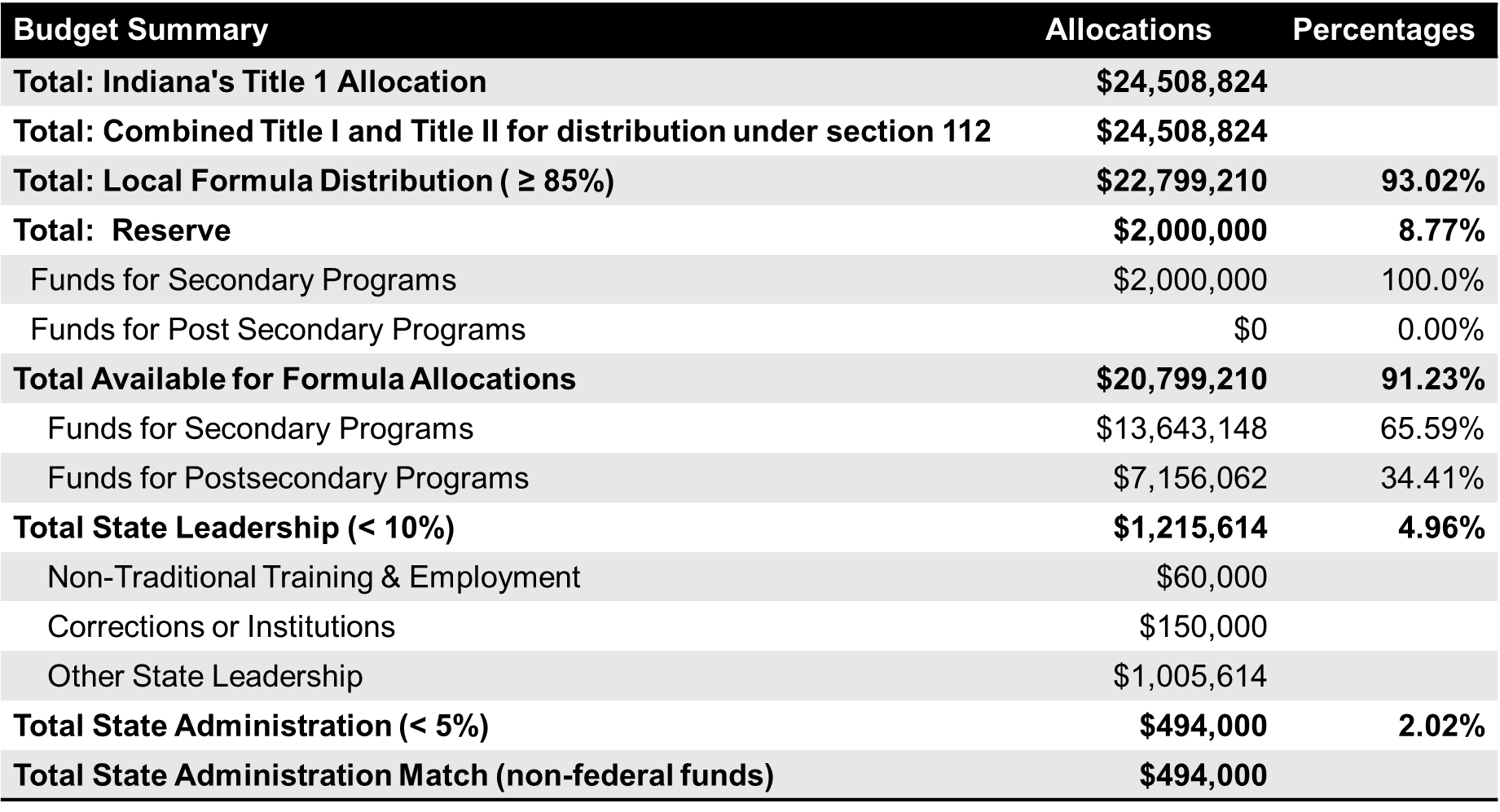 9
Perkins State Plan Requirements
States must annually submit the following items:
Request to Extend the State Plan, 
Cover letter, signed by State Official
Revisions to the State Plan, if any
None at this time
Updated Budget
Use FY 2017 allocations for planning purposes
State Proposed Performance Levels
Final Agreed-Upon Adjusted Performance Levels (FAUPL) negotiation

States must submit by April 23, 2018
10
Perkins State Plan Performance Levels
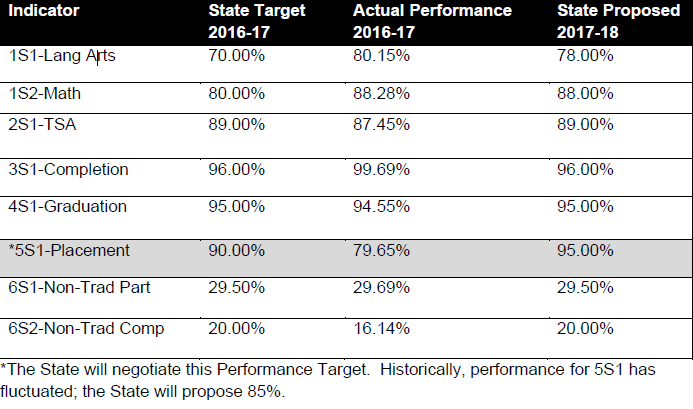 11
Perkins State Plan Requirements
Recommendations:
Make no significant revisions to the State Plan before April 23, 2018

Schedule a full review of the State Plan June-August 2018

Submit the proposed budget (2017 allocation)

Accept all proposed levels of performance except 5S1 (Placement)
Negotiate 5S1 target
12
Perkins State Plan Requirements
Schedule a full review of the State Plan June-August 2018
Review Committee Members:
Secondary CTE Directors and teachers
Postsecondary CTE faculty 
Business and Industry Stakeholders
State agencies, DWD, CHE
State Board of Education members
Others, as recommended
Purpose of Committee:
Ensure the State Plan adequately reflects the state’s goals and objectives
Ensure the State Plan is aligned to state statute and rule
Examine Program Administration changes
Replace SWIC with Governor’s Cabinet
Determine local plan changes, if any
Review key definitions (size, scope, quality, concentrator, completer) and impact
Financial consequences for failure to meet performance indicator targets
13
Perkins Monitoring
14
Spring Monitoring Visits
Six (6) onsite visits will occur April through May 2018:
15
Perkins Activities
16
Perkins Activities
17
Program Improvement Plans
Three (3) districts met ALL Performance Indicators
Porter County, Impact Institute, McKenzie Career Center

Eleven (11) ACTEDs met or exceeded on at least 7 of 8 indicators

Twenty-three (23) of the ACTEDs met or exceeded on at least 6 of 8 indicators
	
Five (5) of the ACTEDs met or exceeded on three (3) or less indicators
18
[Speaker Notes: Federal Indicators]
Perkins CTE Summer Expansion Grants
Purpose: Provide extended CTE summer opportunities aligned to high-wage/high-demand occupations

Perkins Eligible Recipients: CTE Districts

Applications Received:  37 

Grant award amounts based on formula allocation
19
[Speaker Notes: Total statewide amount made available through Perkins leadership funds: 765K]
Teachers and Counselors in Industry Project
Summer internship project for Indiana teachers and counselors
Applies Work Based Learning principles
Provides opportunities to meet and work with other CTE teachers 
Builds stronger partnerships with local businesses and industries 
Offers valuable experience and knowledge about local companies  
Expands program partnerships
20
[Speaker Notes: Purpose: to gain valuable industry knowledge while completing an internship with a partnering business or industry.]
CTE Concentrators
21
2016-2017 State Totals
22
[Speaker Notes: Concentrator
A CTE CONCENTRATOR - An Indiana student who has earned at least six (6) credits in CTE pathway courses in a state- approved College and Career Pathway. 

Completer
CTE COMPLETER - A CTE Completer is a CTE Concentrator who has taken the state-specified pathway assessment in a state approved College and Career Pathway.]
CTE Pathway Enrollment > Concentrator > Completer
* See supplementary handout for full list of career centers.
Top Ten
Top Ten
23
Locally Created Concentrator Pathways
Five (5) Concentrator Pathway applications submitted since March 2018
All submitted by current CTE Directors
Pathway Areas: 
PC Support 
Computer Programming
Industrial Mechanics
Graphic Imaging Technology
Entrepreneurship/Sports & Entertainment Marketing
Addition of Agribusiness course in all Agriculture pathways
DWD, CHE and SBOE staff will review applications
24
CTE Teacher Assignment Code Additions
25
CTE Assignment Code Additions
Link to Memo
Input provided from education stakeholders including CTE districts (IACTED), business/industry stakeholders, CTE content specialists/leadership, and licensing content specialists/leadership, 

Responsive to the flexibility requests from the field, pertaining to needs based on graduation pathways

Highlights:
Alternative licensing options
Computer Science 
Preparing for College & Careers
Introductory courses
WBL courses
26
Thank you
27